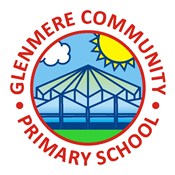 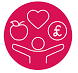 Year 6 PSHE Knowledge Organiser Autumn 1 – Families and relationships